TÆNKER VI FRIVILLIGHEDSOMRÅDET TILSTRÆKKELIGT IND I HVERDAGEN?SUBSTANS ÅRSMØDE DEN 6. NOVEMBER 2018
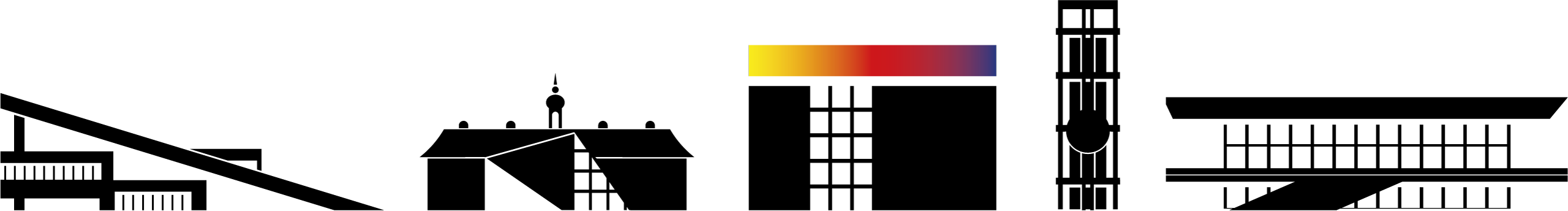 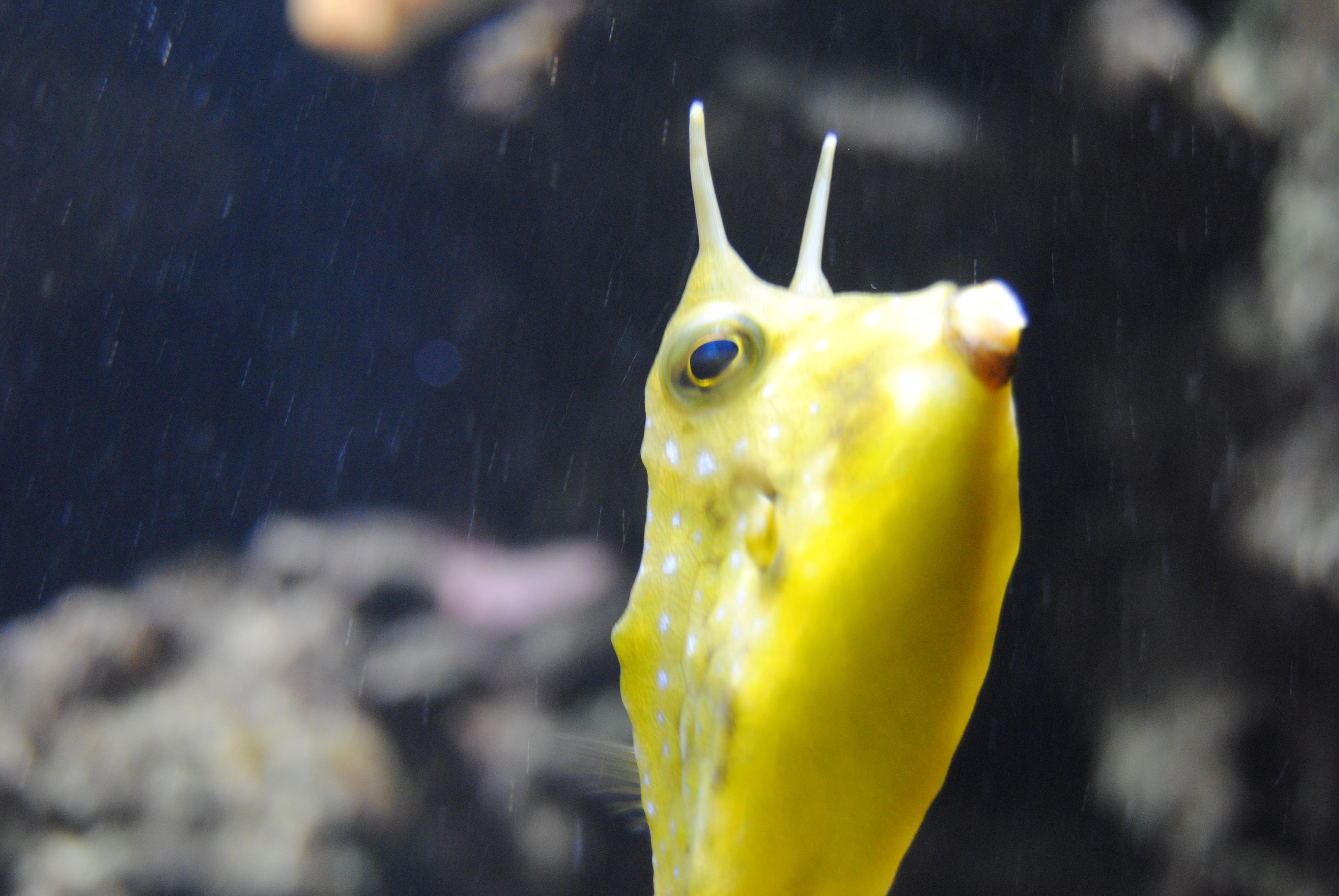 Program
Om frivillighed
Frivillighovedstaden - indsigter 
Landkort - Et eksempel fra sundhed og omsorg
Hvordan kan frivillige bidrage til dagsordenen for nye veje til velfærd? 
Hvordan gør vi nu?
… hvem er jeg?
Sekretariatschef for Aarhus som europæisk Frivillighedshovedstad 2018 +
Udviklingschef i sundhed og omsorg, Aarhus kommune 

Ansvar for strategi og ledetråde, innovationsindsatser, frivillighed og samskabelse. Herunder;


Aarhus er af organisationen European Volunteer Centre udnævnt til at være europæisk frivillighovedstad i 2018. 

Titlen gives til kommuner og byer, som gør en særlig indsats for at fremme frivillighed og skabe gode vilkår for dem, der gerne vil være frivillige.
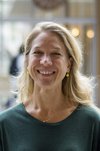 Mener I, at I tænker frivillighed tilstrækkeligt ind i hverdagen?
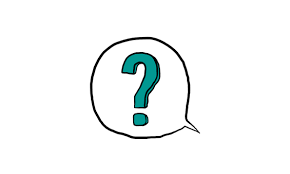 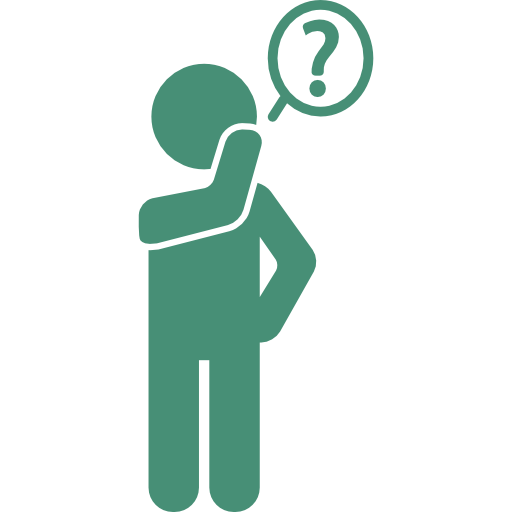 … Frivillighed?
Aktiv og handlingsorienteret
Frivillig
Ulønnet og til gavn for andre end én selv og ens familie
Mere end almindelig hjælpsomhed
Både organiseret/ foreningsbaseret, men også et hav af nye deltagelsesformer
Hvad kan frivilligheden?
Sætte medmenneskeligheden i fokus
Skabe livsglæde og gode oplevelser
Øge sundhed og livskvalitet
Give fællesskab, venskab og nærvær
Give tid og kontinuitet 
Give arbejdsglæde for personalet
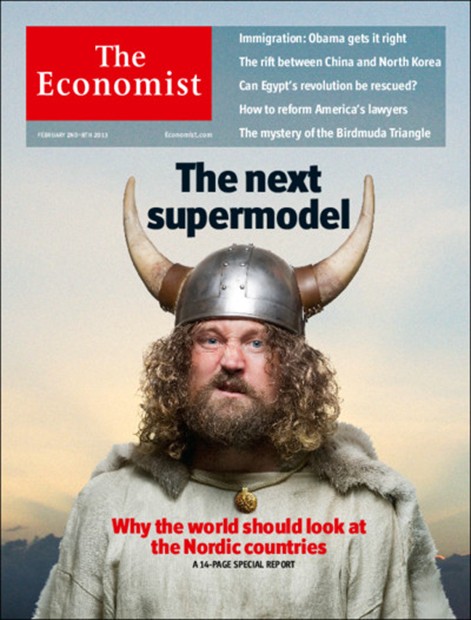 Hvorfor skal vi tænke det ind I hverdagen? Velfærd som en fælles opgave
Fra Aarhus’ Medborgerskabspolitik:

“Et fælles samfund kræver en fælles indsats. For at fastholde og udvikle et socialt, økonomisk og bæredygtigt velfærdssamfund kræver det, at politikere, borgere, virksomheder, foreninger og medarbejdere i kommunen gentænker måden, vi er sammen om Aarhus.”
Ny styringstænkning
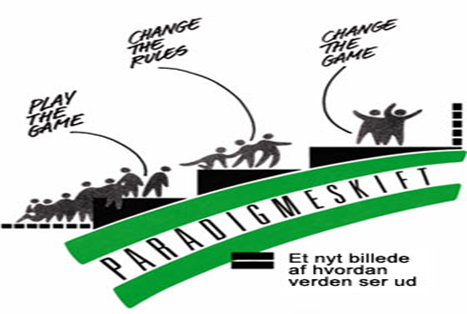 Fra forestilling om at den offentlige sektor kan og skal løse offentlige opgaver på egen hånd

Til forestilling om, at den offentlige sektor bedst når sine mål i samarbejde med relevante og berørte samfundsaktører
Rejsen fra 1980 til i dag
Fra myndighedskommune med hierarkisk lov- og  regelstyring, siloopdelt bureaukrati og stærkt professionsstyre med borgere i klientrollen

Over servicekommune der mål-, ramme- og resultatstyrer opgaveløsning skabt i konkurrence mellem offentlige og private serviceleverandører og borgerne som kunder

Til arena for samskabelse, hvor kommune og lokalbefolkning samarbejder om at skabe det gode lokalsamfund
Styringstænkning

            				     Samskabelsesarena						     
							

				     Servicekommune                                  


          Myndighedskommune       
                                                                         Tid
Hvad ved vi om frivillighed
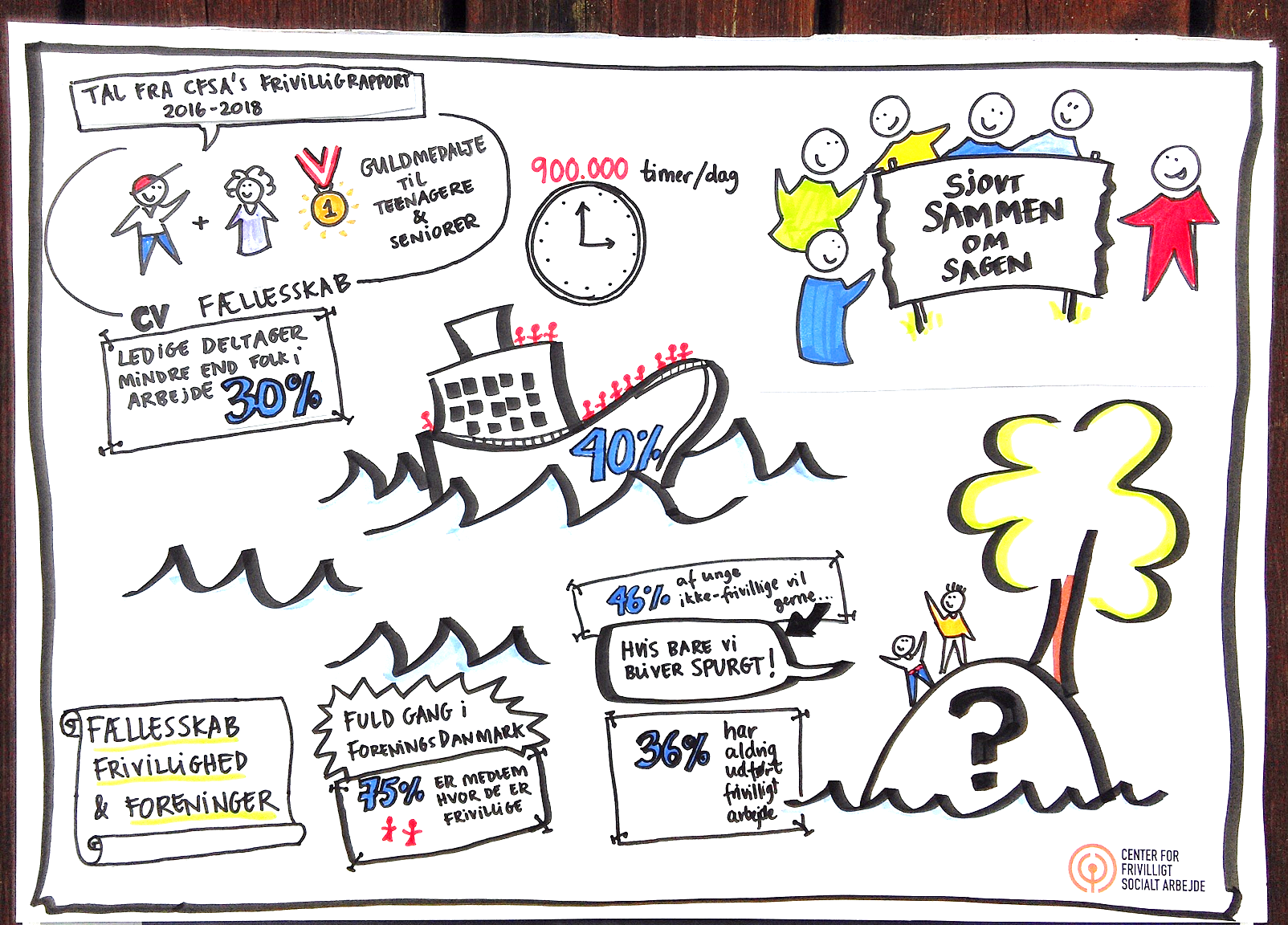 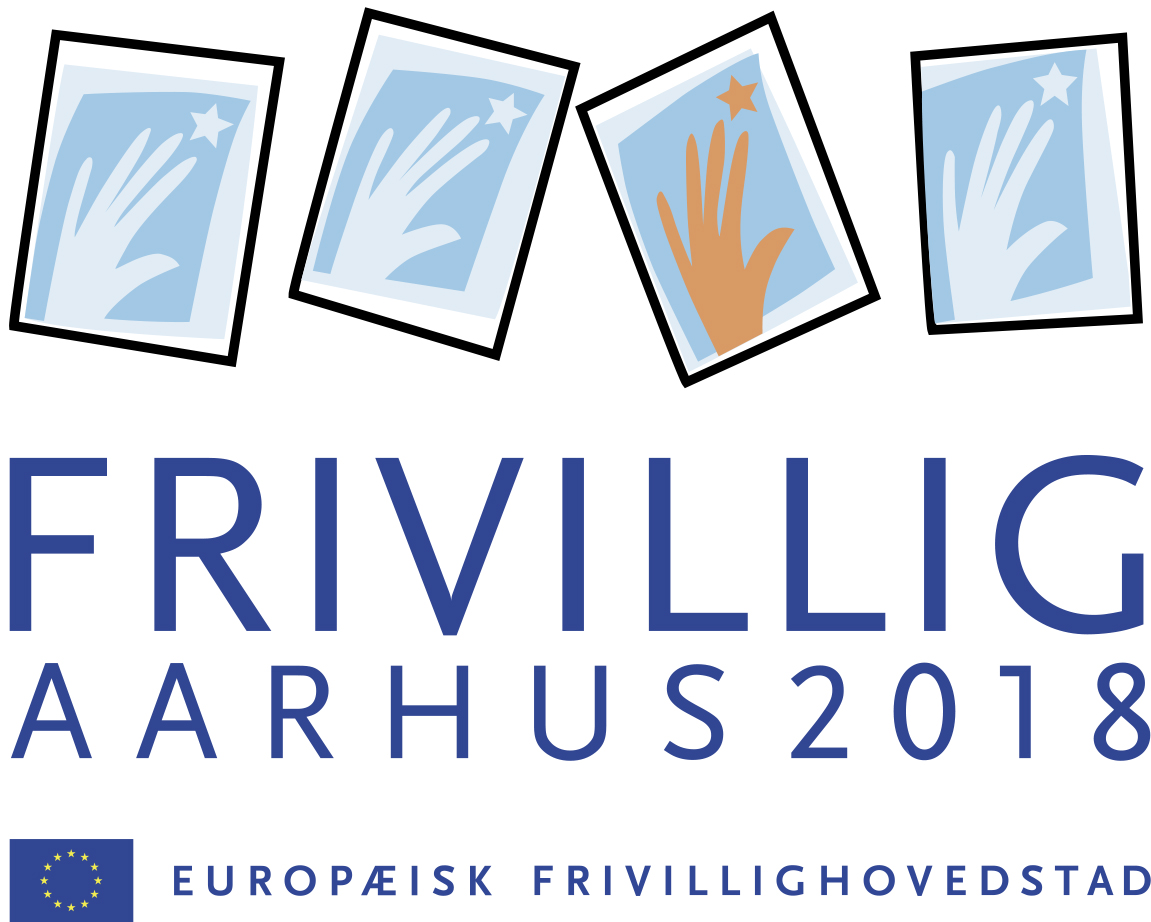 Fra Center for Frivilligt Socialt Arbejdes frivilligrapport 2016-2018
Hvordan ser landkortet ud hos dig?
Hvilke aktører, indsatser og initiativer kender du til?
Hvad tænker du, at frivilligheden kan bidrage med der hvor du står?
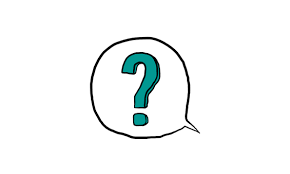 Landkortet -

Sundhed og Omsorg i Aarhus som eksempel
Mødesteder, faciliteter og aktiviteter i 4 frivillighuse og på 36 lokalcentre
Samarbejdsaftaler med foreninger/organisationer og kulturelle institutioner
Frivilligcentret for seniorer varetager kommunikation, rådgivning og kurser
Frivilligråd § 18 + anerkendelse og initiativer
Samarbejder med ca. 3000 frivillige og ca. 100 råd på lokalcentre og plejehjem 
7 Frivilligkoordinatorer faciliterer og understøtter lokalt
Lokaler.. Tilgængelighed –
Masser af borgere og pårørende samarbejde
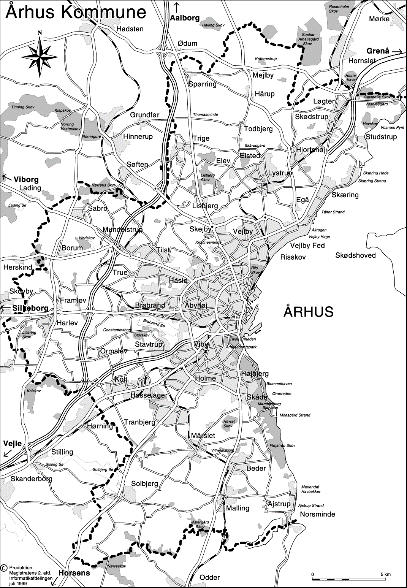 Frivillighovedstaden 2018
Indsigter so far…
Den brændende platform – start med ”hvorfor’et” – ikke direkte til ‘hvad’
Dialog – begreber – tillid – sprog – åbenhed – synlighed – succesdeling – opmærksomhed – politik
Ejerskab! Fra alle
Tillid – invester i den sociale kapital
Retænk roller og opgaver
Få tågen til at lette – tegn landkortet
Et par (gode) eksempler:- 180 dage på plejehjem - Fællesspisning på Borgvold- Morgenaflevering i Lynghoved
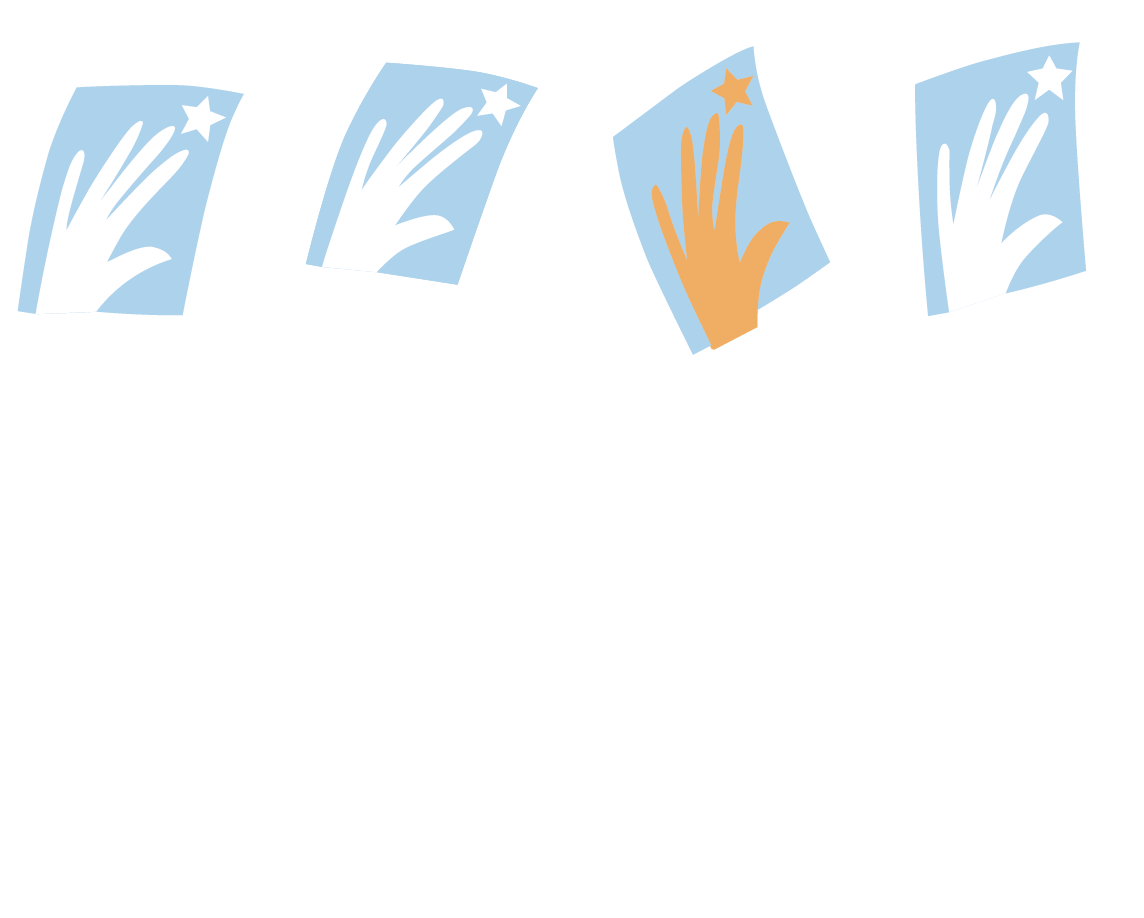 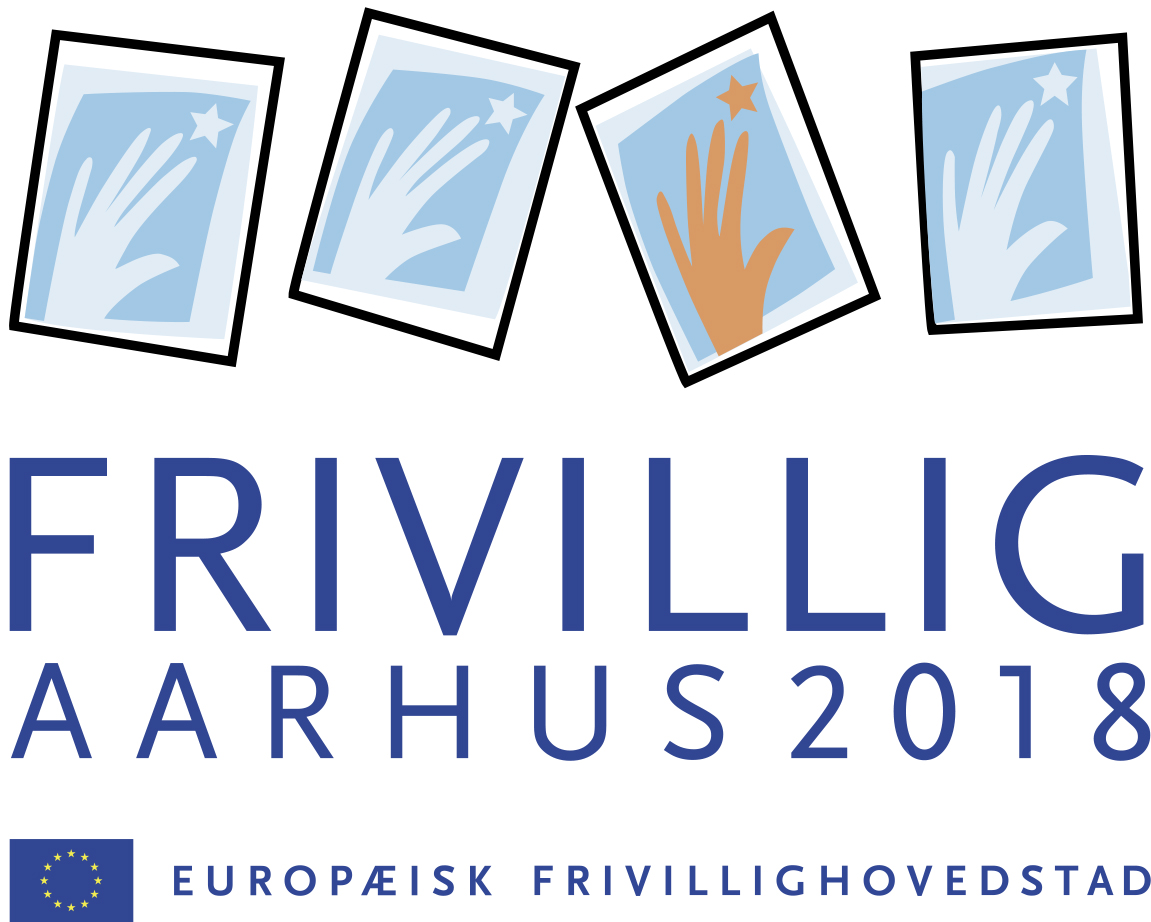 .. Og et par af de andre…
Nogen gange er det nemmeste ..
Fagforeninger
Penge
Fastholdelse
Mobning
Faglighed/frivillighed
Værkstedsmaskiner og Arbejdstilsyn
Økonomi økonomi økonomi – og bureaukrati bureaukrati
Busser
Rengøring
Udlejningsretningslinjer
Køkkener
Data/PC’er
Konflikter
Råd
Forsikringer
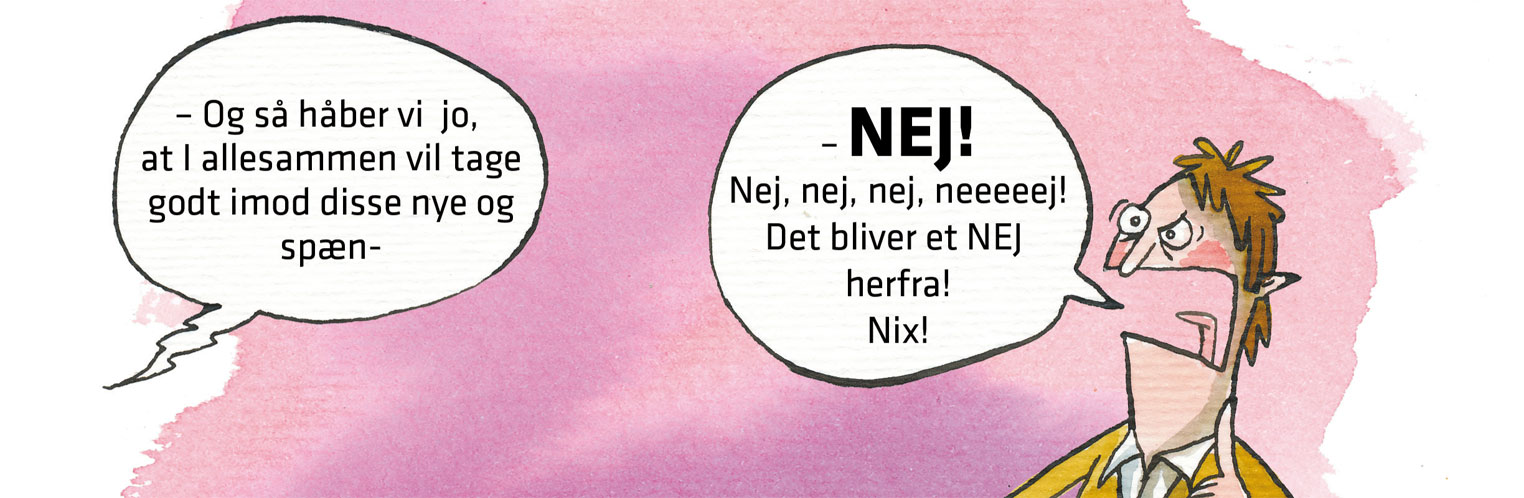 Det vi har fokus på..
Styr på fundamentet

Organisering af frivillighed

Nedsat Task Force for Frivillighed og Medborgerskab
Fokusområder 2018

 Understøtte borgernes ideer og initiativer lokalt

Styrke samarbejde med foreninger og lokale aktører

Synliggørelse og anerkendelse af frivillige 

Samskabelsesinitiativer: Sammen om fællesskaber for flere
Hvad skal (også) til

Øget tilgængelighed til faciliteter

Fokus på samarbejde mellem professionelle og frivillige

Ned bryde bureaukrati og lovgivningsmæssige barrierer
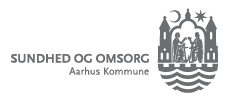 [Speaker Notes: Frivillighovedstad 2018. I Sundhed og omsorg bruger vi titlen som løftestang til at styrke vores indsats på frivilligområdet

Tilbage i november 2017 satte vi sammen kursen for det videre arbejde med frivilligområdet. Det gjorde vi dels ved at:
Skabe et fundament med en ny rolle og funktionsbeskrivelse for FK og gennem etablering af en midlertidig klynge. 
Men også ved at lægge os fast på de 4 fokusområder, som vi ville udvikle på i 2018
Kigge på hvordan vi kan skabe nogle gode rammebetingelser for frivilligheden. Tilgængeligheden til vores faciliteter, samarbejdskulturen mv.]
Hvilke muligheder findes der
Røde Kors
Vågekoner
Hvor er indgangene?
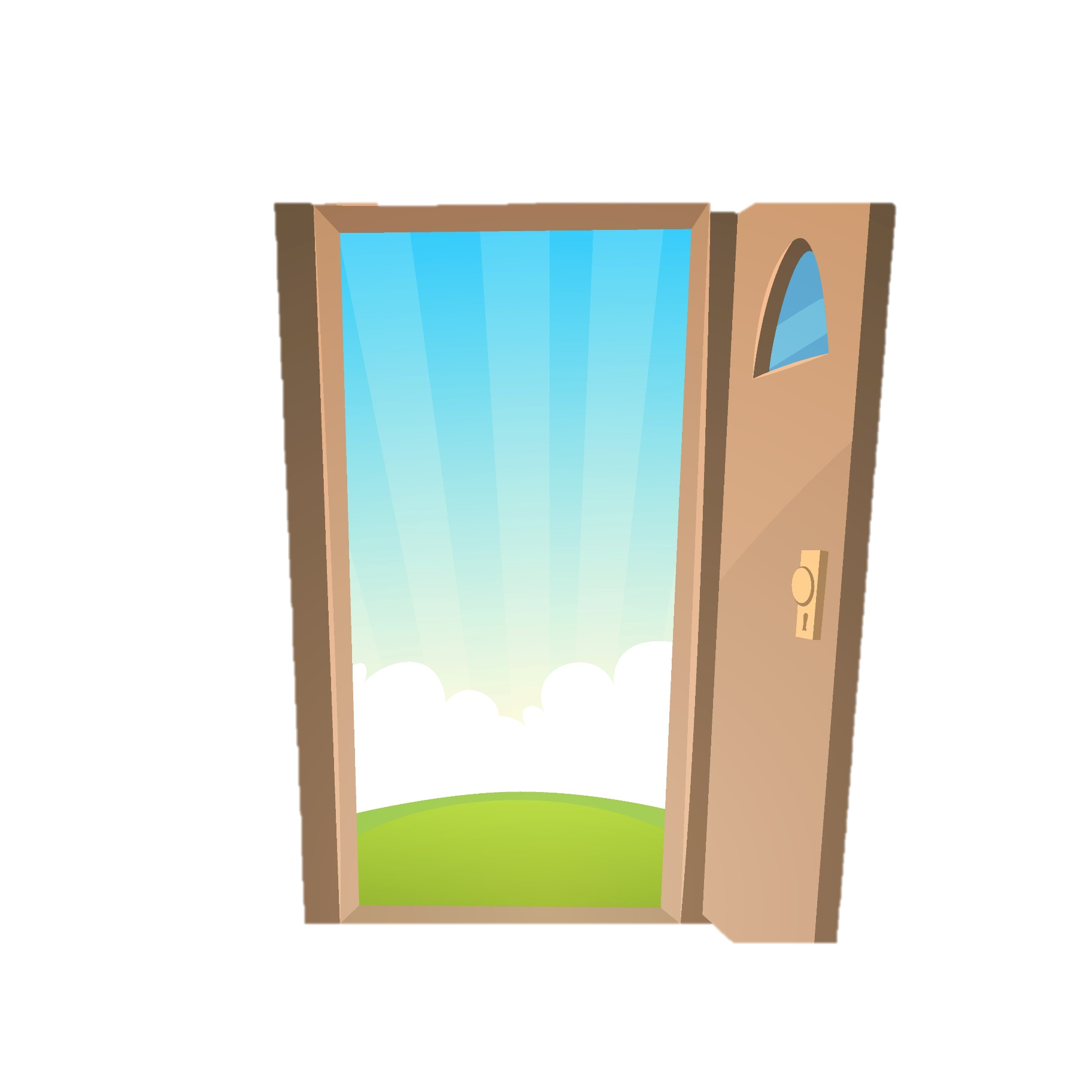 - og hvem er involveret?
Holme- Skåde
GENLYD – Fælleskabsfor-midler
www.genlydaarhus.dk
Ældresagen
Ældresagen
Bisiddere
FO-hold
Kirkerne
GENLYD forenings-brobygger
www.genlydaarhus.dk
Kirkerne
Selvtræner-grupper
En hjælpende hånd
Fællesskaber/aktiviteter på lokalcentrene og lokalt
Spise-grupper
Rådene
Kvinde-/ mande-grupper
Vejen til Nye venner
Gå-grupper
Foreningsbutikken
Kirkerne
Besøgsvenner
Gymnastik-hold
Frivilligkonsu-lenten
Udflugter
Brobyggere
GENLYD Brobygger
Social Sundhed
Brobyggerne
socialsundhed.org
Telefonkæder
Ældresagen
Frivilligkonsulenterne
www.aarhus.dk/frivilligkonsulenter
Flyttevenner
Ældresagen
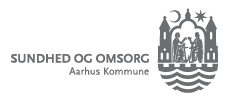 Røde Kors
genlydaarhus.dk
Ældresagen
Foreningsbutikken
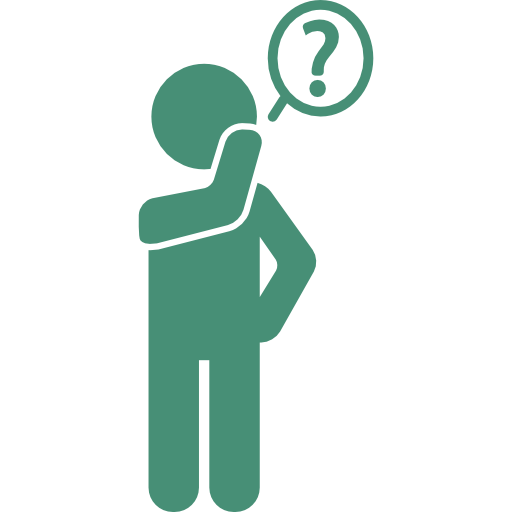 Drøftelse 1


Kan du tænke mere frivillighed ind i hverdagen?

1 minut
Skriv muligheder og dilemmaer
Del med hinanden
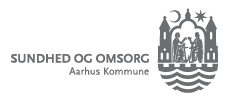 [Speaker Notes: Hvilke muligheder ser I?
Hvilke dilemmaer?

Den viden der før var individuel bliver nu fælles-viden]
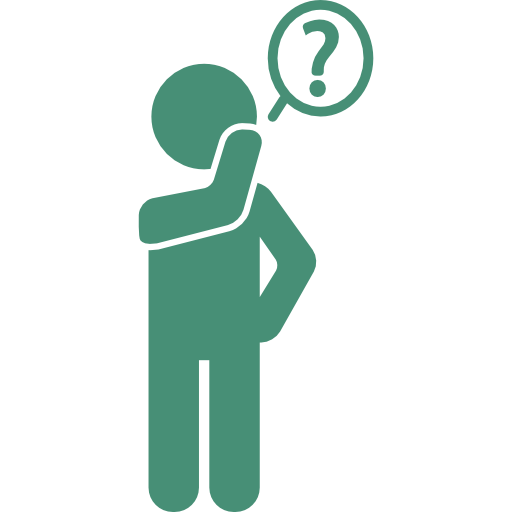 Drøftelse 2

Hvad kan ændres i praksis fra i morgen?

Hvad kan du gå hjem og gøre?

Hvad skal andre gøre?
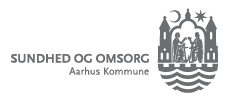 [Speaker Notes: Det vigtigste er at gøre noget. Lad os prøve sammen.]
Tak for i dag
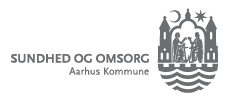